Program rozvoje venkova 2014 - 2020
Hlavní změny podmínek operací

7. kolo příjmu žádostí
Ing. Bc. Slavomír Ladislav Vacík
Pištín 17. 9. 2018
Hlavní změny podmínek operací
4.1.1 Investice do zemědělských podniků
Hodnocení efektivnosti projektů (příloha č. 7) – doba návratnosti investice
Projekt bude posouzen jako efektivní, když bude vypočtená doba návratnosti kratší (nebo rovna) než průměrná doba životnosti pořizovaného majetku.
Při výpočtu využije žadatel normativních hodnot. 

Prokázání příjmů ze zemědělské prvovýroby (příloha č. 4) – úprava
Navýšení minimální hranice zemědělské prvovýroby na 146 400 Kč. Pokud je hodnota nižší, nemůže žadatel podíl příjmů ze zemědělské prvovýroby prokázat.
Účetnictví – 	úprava tabulky Specifikace celkových výnosů, nově pouze celkové 		výnosy z podnikání
Daň. evidence - 	úprava tabulky Specifikace celkových příjmů, nově pouze příjmy ze 		samostatné činnosti (§ 7 zákona č. 586/1992 Sb., o daních z příjmů)
[Speaker Notes: např. příloha č. 7 (viz slide) – odkazuje na přílohu ve Specifické části pravidel]
Hodnocení aspektu efektivnosti projektů (4.1.1 Investice do zemědělských podniků)
Hodnocení aspektu efektivnosti projektů (4.1.1 Investice do zemědělských podniků)
Hodnocení aspektu efektivnosti projektů (4.1.1 Investice do zemědělských podniků)
Doba návratnosti investice je kratší (nebo rovna) než průměrná doba životnosti pořizovaného majetku


ASPEKT EFEKTIVNOSTI JE SPLNĚN



Doba životnosti pořizovaného majetku – počítána automaticky na základě zvolených kódů/podkódů/limitů způsobilých výdajů projektu
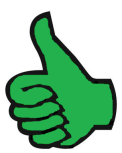 Hlavní změny podmínek operací
4.2.1 Zpracování a uvádění na trh zemědělských produktů
Hodnocení efektivnosti projektů (příloha č. 5) – doba návratnosti investice
Projekt bude posouzen jako efektivní, pokud rentabilita příjmů bude menší (nebo rovna) než oborová (příp. výrobková) rentabilita a zároveň,
vypočtená doba návratnosti bude kratší (nebo rovna) než průměrná doba životnosti pořizovaného majetku, avšak delší než 1 rok. 

Prokázání příjmů ze zemědělské prvovýroby (příloha č. 6) - úprava
Navýšení minimální hranice zemědělské prvovýroby na 146 400 Kč. Pokud je hodnota nižší, nemůže žadatel podíl příjmů ze zemědělské prvovýroby prokázat.
Účetnictví – 	úprava tabulky Specifikace celkových výnosů, nově pouze celkové 		výnosy z podnikání
Daň. evidence - 	úprava tabulky Specifikace celkových příjmů, nově pouze příjmy ze 		samostatné činnosti (§ 7 zákona č. 586/1992 Sb., o daních z příjmů)
Prokázání podílu příjmů z výroby krmiv – není
Formulář prokázání přidané hodnoty podniku – není
Hodnocení aspektu efektivnosti projektů (4.2.1 Zpracování a uvádění na trh zemědělských produktů)
Hodnocení aspektu efektivnosti projektů (4.2.1 Zpracování a uvádění na trh zemědělských produktů)
Hodnocení aspektu efektivnosti projektů (4.2.1 Zpracování a uvádění na trh zemědělských produktů)
Hodnocení aspektu efektivnosti projektů (4.2.1 Zpracování a uvádění na trh zemědělských produktů)
Rentabilita příjmů je menší (nebo rovna) než oborová (příp. výrobková) rentabilita a doba návratnosti investice je kratší (nebo rovna) než průměrná doba životnosti pořizovaného majetku, avšak delší než 1 rok.



ASPEKT EFEKTIVNOSTI JE SPLNĚN


Doba životnosti pořizovaného majetku – automatický dopočet na základě zvolených kódů/podkódů/limitů způsobilých výdajů projektu
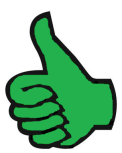 Hlavní změny podmínek operací
16.3.1 Sdílení zařízení a zdrojů, záměr a), b)
Hodnocení efektivnosti projektů (příloha č. 3) – doba návratnosti investice
Projekt bude posouzen jako efektivní, pokud vypočtená doba návratnosti za všechny spolupracující subjekty dohromady bude kratší (nebo rovna) než průměrná doba životnosti pořizovaného majetku. – nově není posouzení efektivnosti za jednotlivé subjekty
Při výpočtu využije žadatel normativních hodnot. 

Prokázání příjmů ze zemědělské prvovýroby (příloha č. 9) – úprava
Navýšení minimální hranice zemědělské prvovýroby na 146 400 Kč. Pokud je hodnota nižší, nemůže žadatel podíl příjmů ze zemědělské prvovýroby prokázat.
Účetnictví – 	úprava tabulky Specifikace celkových výnosů, nově pouze celkové 		výnosy z podnikání
Daň. evidence - 	úprava tabulky Specifikace celkových příjmů, nově pouze příjmy ze 		samostatné činnosti (§ 7 zákona č. 586/1992 Sb., o daních z příjmů)
Hodnocení aspektu efektivnosti projektů (16.3.1 Sdílení zařízení a zdrojů, záměr a, b)
Hodnocení aspektu efektivnosti projektů (16.3.1 Sdílení zařízení a zdrojů, záměr a, b)
Hodnocení aspektu efektivnosti projektů (16.3.1 Sdílení zařízení a zdrojů, záměr a, b)
Doba návratnosti investice za všechny spolupracující subjekty dohromady bude kratší (nebo rovna) než průměrná doba životnosti pořizovaného majetku



ASPEKT EFEKTIVNOSTI JE SPLNĚN


Doba životnosti pořizovaného majetku – počítána automaticky na základě zvolených kódů/podkódů/limitů způsobilých výdajů projektu
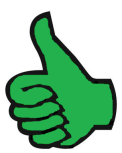 Přehled operací 5. kolo a hodnocení efektivnosti
Děkuji za pozornost